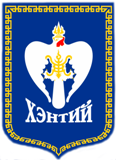 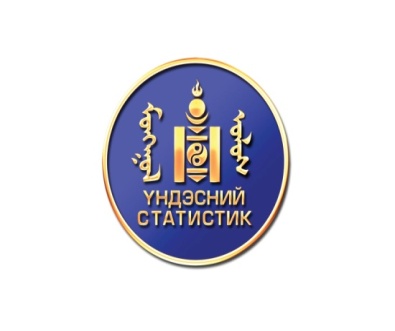 ХЭНТИЙ АЙМГИЙН НИЙГЭМ ЭДИЙН ЗАСГИЙН БАЙДАЛ
(2016 оны 12 сарын байдлаар)
Чингис хот
МУ-ЫН НИЙГЭМ, ЭДИЙН ЗАСГИЙН БАЙДАЛ - Үндсэн үзүүлэлт
%
МУ-ЫН НИЙГЭМ, ЭДИЙН ЗАСГИЙН БАЙДАЛ - Үндсэн үзүүлэлт
%
ХҮН АМ, НИЙГМИЙН ҮЗҮҮЛЭЛТ – Хүн ам
ХҮН АМ, НИЙГМИЙН ҮЗҮҮЛЭЛТ – Төрөлт, нас баралт,
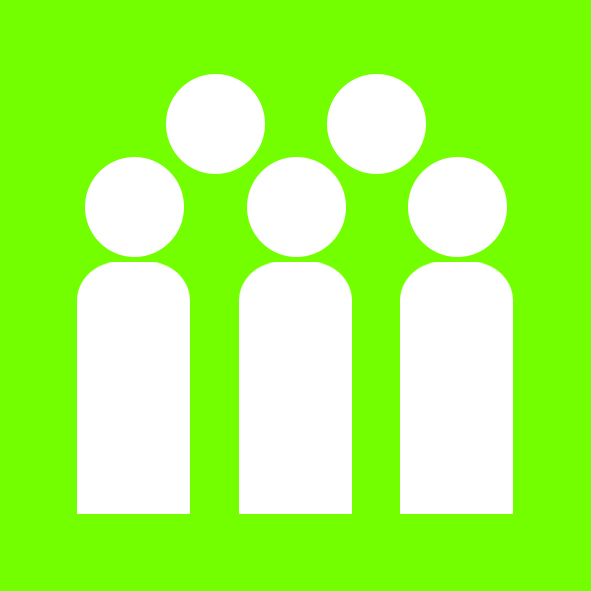 ХҮН АМ, НИЙГМИЙН ҮЗҮҮЛЭЛТ – Эрүүл мэнд
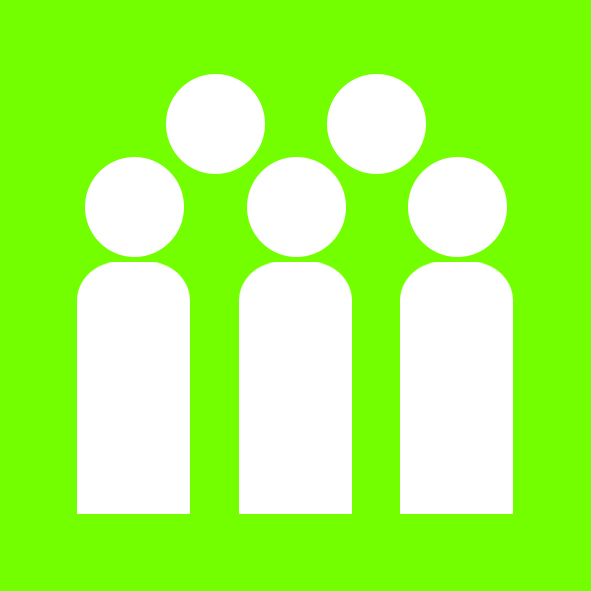 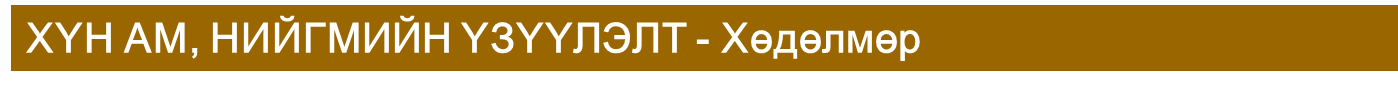 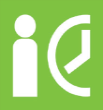 ХҮН АМ, НИЙГМИЙН ҮЗҮҮЛЭЛТ – Гэмт хэрэг
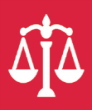 ХҮН АМ, НИЙГМИЙН ҮЗҮҮЛЭЛТ – Нийгмийн даатгал
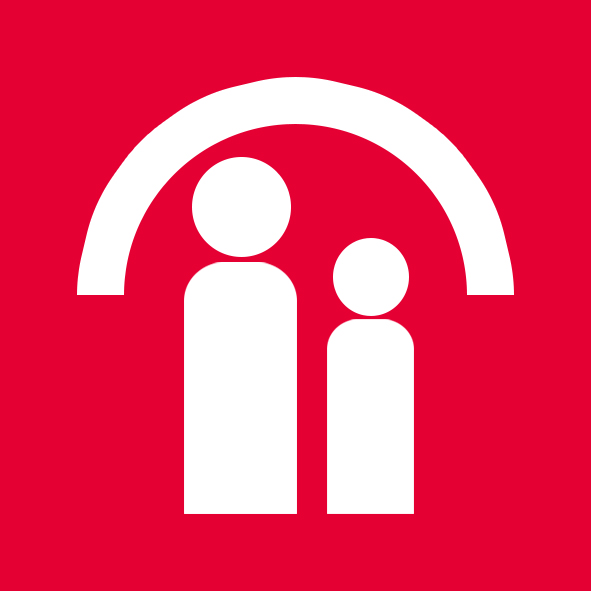 ХҮН АМ, НИЙГМИЙН ҮЗҮҮЛЭЛТ – Халамж
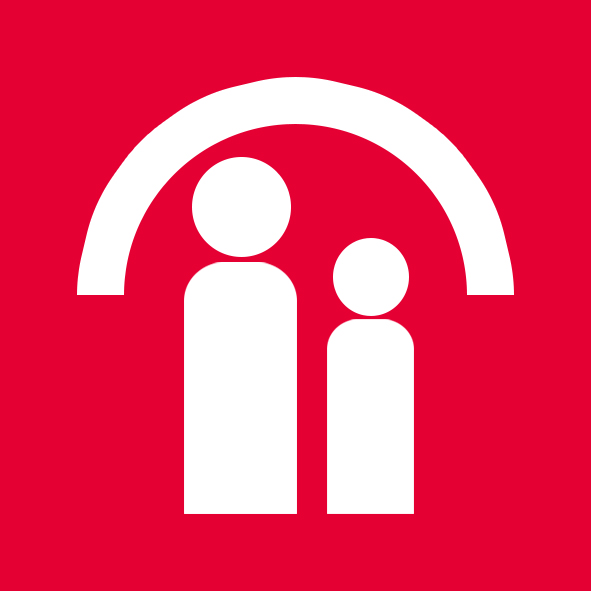 ХҮН АМ, НИЙГМИЙН ҮЗҮҮЛЭЛТ – Соёл, Урлаг
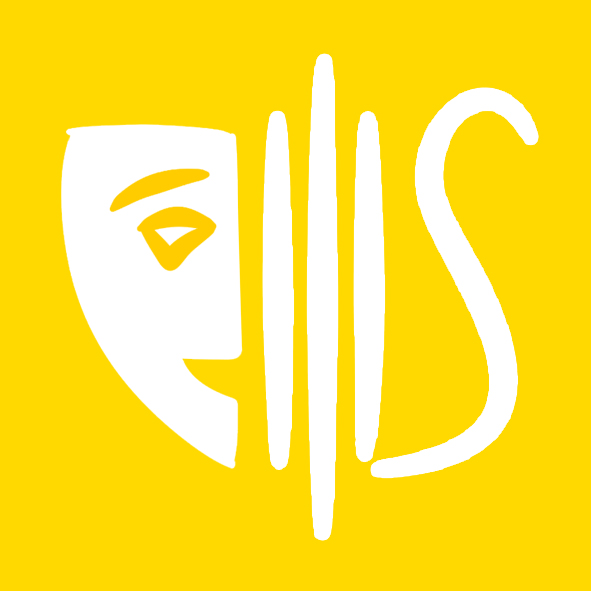 ХҮН АМ, НИЙГМИЙН ҮЗҮҮЛЭЛТ – Боловсрол
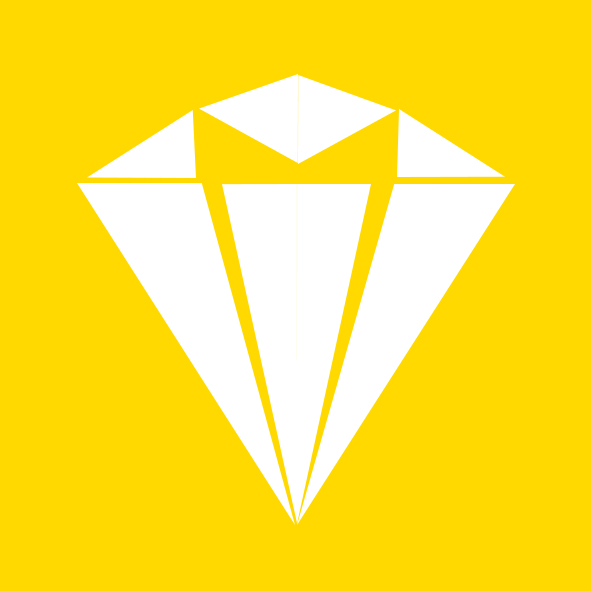 МАКРО ЭДИЙН ЗАСГИЙН ҮЗҮҮЛЭЛТ – Мал аж ахуй
Хэнтий аймгийн 2016 оны жилийн эцсийн мал тооллогын дүн
2016 оны Мал тооллогын дүнгээр Хэнтий аймгийн мал 3903.6 мянган толгойд хүрч 2015 оныхоос 9.9 хувь буюу 352.4 мянгаар өслөө. Тооллогын дүнгээр адуун сүргийн тоо толгой  280.8 мянга , үхэр 296.2 мянга, тэмээ 4.3 мянга, хонь 1938.1 мянга, ямаа 1384.1 мянгад хүрч, 2015 оныхоос адуу 32.8 мянга буюу 13.2 хувиар, үхэр 25.7 мянга буюу 9.5 хувиар, тэмээ 0.3 мянга буюу 7 хувиар , хонь 199.5 мянга буюу 11.5 хувиар, ямаа 94.2 мянга буюу 7.3 хувиар тус тус өсчээ.Нийт мал сүргийн дотор адуу 7.2 хувь, үхэр 7.6 хувь, тэмээ 0.1 хувь, хонь 49.7 хувь, ямаа 35.4 хувийг тус тус эзэлж байна.Нийт мал сүргийн 85.1 хувийг бог мал, 14.9 хувийг бод мал эзэлж байна
Аймгийн хэмжээнд Өмнөдэлгэр сум 485.0 мянган малаар тэргүүлж байна.
Адуугаар    Батноров сум 30.1 мянга
Үхэрээр      Өмнөдэлгэр сум 36.1
Тэмээгээр  Дархан сум 812 толгой 
Хониор       Өмнөдэлгэр сум 235.4 
Ямаагаар   Өмнөдэлгэр сум 187.9  мянгаар тус тус тэргүүлж байна.
Аймгийн  хэмжээнд Баянхутаг сумын Жаргалант баг 176.0 мянган толгой малаар тэргүүлж байна.
Адуугаар Баянхутаг сум Жаргалант баг 14.6
Үхэрээр Баянхутаг сум Жаргалант баг 10.0
Тэмээгээр  Дархан сум Дотуур булаг баг 687 толгой
Хониор Баянхутаг сум Жаргалант баг 97.6
Ямаагаар Баянхутаг сум Жаргалант баг 53.4 мянган мал тоолуулж аймагтаа тэргүүлсэн байна.
Монгол улсын хэмжээнд Хэнтий аймаг малын тоо толгойгоороо 6-р байранд бичигдэж байна.
Тэмээгээр 13 байр
Адуугаар    4 байр
Үхэрээр      4 байр
Хониор       5 байр
Ямаагаар   10 байр тус тус бичигдэж байна.
Улсын хэмжээнд хамгийн олон мал тоолуулсан сумаар Хэнтий аймгийн Өмнөдэлгэр сум 485.0 мянган толгой мал тоолуулж шалгарлаа.
Хамгийн олон мал тоолуулсан багаар авч үзэхэд Хэнтий аймгийн Баянхутаг сумын Жаргалант баг 176.0 мянган толгой малаар Улсын хэмжээнд 2 байранд бичигдэж байна.
Хэнтий аймаг 2016 онд 842 мянгат малчинтай болж шинээр 110 мянгат 1000 дээш мал тоолуулсан байна.
Мянгат малчдын тоогоор Баянхутаг сум 115 мянгатаар тэргүүлж байна.
МАКРО ЭДИЙН ЗАСГИЙН ҮЗҮҮЛЭЛТ – Газар тариалан
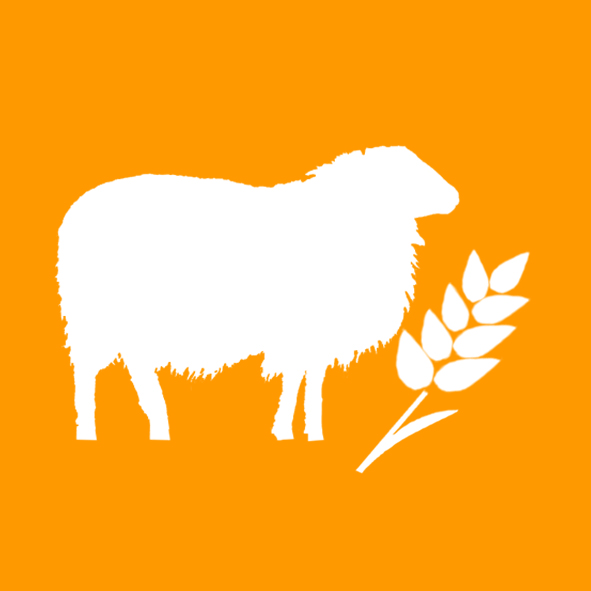 МАКРО ЭДИЙН ЗАСГИЙН ҮЗҮҮЛЭЛТ – Төсөв, банк санхүү
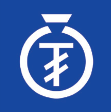 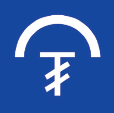 Банк, санхүү жил бүрийн 12 сарын байдлаар, /мян.төг/
МАКРО ЭДИЙН ЗАСГИЙН ҮЗҮҮЛЭЛТ – Аж үйлдвэр
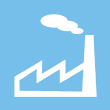 МАКРО ЭДИЙН ЗАСГИЙН ҮЗҮҮЛЭЛТ – Хэрэглээний үнийн индекс
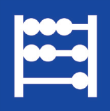 9
МАКРО ЭДИЙН ЗАСГИЙН ҮЗҮҮЛЭЛТ - Тээвэр
Шуудан үйлчилгээний газрын зорчигчдийн тоо  2012-2016 оны  12-р сарын байдлаар, мян.хүн
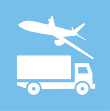 18
Анхаарал тавьсанд баярлалаа

Веб хуудас: http://khentii.nso.mn
Мэйл:khentii@nso.mn
statistickhentii@yahoo.com

Холбоо барих:70562303
             70562749
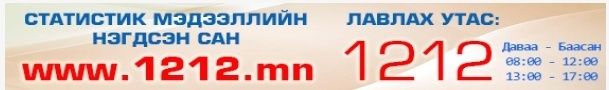 19